简约商务演示模板
水彩主题风格工作总结计划演示
优品PPT    20XX
THEME PRESENTATION TEMPLATE
WATERCOLOR PAINTED
行业PPT模板http://www.1ppt.com/hangye/
目录
Contents
壹
叁
工作内容回顾
面临解决方式
REVIEW OF WORK CONTENTS DETAILS
FACING SOLUTIONS & METHOD
贰
肆
市场数据分析
未来工作计划
MARKET DATA ANALYSIS PROCESSING
FUTURE WORK PLAN & PROJECT
https://www.ypppt.com/
壹
Chapter
工作内容回顾
REVIEW OF WORK CONTENTS DETAILS
前言概述
INTRODUCTION
正文内容，本段适应大段文字章节。如果文字较多的内容描述比较适合放在这里。请您在此修改您的内容，或者将内容粘贴到记事本后，复制到此段落中。

请您在此修改您的内容，或者将内容粘贴到记事本后，复制到此段落中。
如果文字过多，您可右键修改“段落”调节合适的行间距。
项目名称
项目名称
项目名称
工作回顾
WORK REVIEW
正文内容，本段适应大段文字章节。如果文字较多的内容描述比较适合放在这里。
请您在此修改您的内容，或者将内容粘贴到记事本后，复制到此段落中。

如果文字过多，您可右键修改“段落”调节合适的行间距。
Subscript
Every one
Subtitles
重点项目
KEY PROJECTS
01
正文内容，本段适应大段文字章节。如果文字较多的内容描述比较适合放在这里
正文内容，本段适应大段文字章节。如果文字较多的内容描述比较适合放在这里。
请您在此修改您的内容，或者将内容粘贴到记事本后，复制到此段落中。

如果文字过多，您可右键修改“段落”调节合适的行间距。
02
正文内容，本段适应大段文字章节。如果文字较多的内容描述比较适合放在这里
03
正文内容，本段适应大段文字章节。如果文字较多的内容描述比较适合放在这里
Subtitles
重点项目
KEY PROJECTS
项目名称
项目名称
项目名称
单击此处添加简短说明请在此修改的内容
单击此处添加简短说明请在此修改的内容
单击此处添加简短说明请在此修改的内容
贰
Chapter
市场数据分析
MARKET DATA ANALYSIS PROCESSING
市场数据
MAKRET DATAS
项目名称
项目描述，单击此处添加简短说明
正文内容，本段适应大段文字章节。如果文字较多的内容描述比较适合放在这里。
请您在此修改您的内容，或者将内容粘贴到记事本后，复制到此段落中。

如果文字过多，您可右键修改“段落”调节合适的行间距。
项目名称
项目描述，单击此处添加简短说明
项目名称
项目描述，单击此处添加简短说明
数据分析
DATA ANALYSIS
正文内容，本段适应大段文字章节。如果文字较多的内容描述比较适合放在这里。
项目名称
项目名称
本段适应文字章节，如果文字较多的内容描述比较适合放在这里
本段适应文字章节，如果文字较多的内容描述比较适合放在这里
Script
项目名称
项目名称
本段适应文字章节，如果文字较多的内容描述比较适合放在这里
本段适应文字章节，如果文字较多的内容描述比较适合放在这里
[Speaker Notes: https://www.ypppt.com/]
分析结果
ANALYSIS RESULT
正文内容，本段适应大段文字章节。如果文字较多的内容描述比较适合放在这里。请您在此修改您的内容，或者将内容粘贴到记事本后，复制到此段落中。
项目名称
项目名称
项目名称
项目名称
项目描述，单击此处添加简短说明，请您在此修改您的内容
项目描述，单击此处添加简短说明，请您在此修改您的内容
项目描述，单击此处添加简短说明，请您在此修改您的内容
项目描述，单击此处添加简短说明，请您在此修改您的内容
叁
Chapter
面临解决方式
FACING SOLUTIONS & METHOD
面临问题
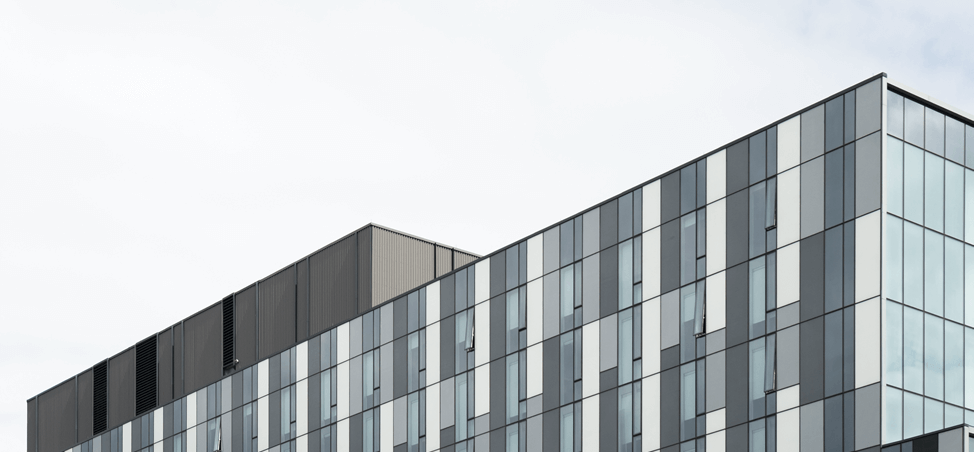 FACING PROBLEM
Subscript
正文内容，本段适应大段文字章节。如果文字较多的内容描述比较适合放在这里。
请您在此修改您的内容，或者将内容粘贴到记事本后，复制到此段落中。

如果文字过多，您可右键修改“段落”调节合适的行间距。
项目名称
项目名称
内容复制到此段落中
内容复制到此段落中
解决方案
SOLUTION & METHOD
正文内容，本段适应大段文字章节。如果文字较多的内容描述比较适合放在这里。
壹
贰
叁
项目名称
项目名称
项目名称
请您在此修改您的内容，或将内容复制到此段落中。
请您在此修改您的内容，或将内容复制到此段落中。
请您在此修改您的内容，或将内容复制到此段落中。
应用效果
APPLICATION EFFECT
正文内容，本段适应大段文字章节。如果文字较多的内容描述比较适合放在这里。请您在此修改您的内容，或者将内容粘贴到记事本后，复制到此段落中。
项目名称
项目名称
项目名称
项目名称
项目描述，单击此处添加简短说明，请您在此修改您的内容
项目描述，单击此处添加简短说明，请您在此修改您的内容
项目描述，单击此处添加简短说明，请您在此修改您的内容
项目描述，单击此处添加简短说明，请您在此修改您的内容
肆
Chapter
未来工作计划
FUTURE WORK PLAN & PROJECT
未来计划
FUTURE PLANS
项目名称
项目名称
请您在此修改您的内容，或将内容复制到此段落中。
请您在此修改您的内容，或将内容复制到此段落中。
正文内容，本段适应大段文字章节。如果文字较多的内容描述比较适合放在这里。
请您在此修改您的内容，或者将内容粘贴到记事本后，复制到此段落中。
项目名称
项目名称
请您在此修改您的内容，或将内容复制到此段落中。
请您在此修改您的内容，或将内容复制到此段落中。
Subtitles
实施步骤
IMPLEMENT STEPS
正文内容，本段适应大段文字章节。如果文字较多的内容描述比较适合放在这里。请您在此修改您的内容，或者将内容粘贴到记事本后，复制到此段落中。
项目名称
项目名称
项目名称
项目名称
项目描述单击此处添加简短说明，请您在此修改的内容
项目描述单击此处添加简短说明，请您在此修改的内容
项目描述单击此处添加简短说明，请您在此修改的内容
项目描述单击此处添加简短说明，请您在此修改的内容
实施进度
IMPLEMENT PROCESS
正文内容，本段适应大段文字章节。如果文字较多的内容描述比较适合放在这里。
项目名称
项目名称
项目名称
项目名称
项目名称
项目描述单击此处添加简短说明
项目描述单击此处添加简短说明
项目描述单击此处添加简短说明
项目描述单击此处添加简短说明
项目描述单击此处添加简短说明
多谢您的观看
持续不断的努力进步发展
Author
THEME PRESENTATION TEMPLATE
WATERCOLOR PAINTED
更多精品PPT资源尽在—优品PPT！
www.ypppt.com
PPT模板下载：www.ypppt.com/moban/         节日PPT模板：www.ypppt.com/jieri/
PPT背景图片：www.ypppt.com/beijing/          PPT图表下载：www.ypppt.com/tubiao/
PPT素材下载： www.ypppt.com/sucai/            PPT教程下载：www.ypppt.com/jiaocheng/
字体下载：www.ypppt.com/ziti/                       绘本故事PPT：www.ypppt.com/gushi/
PPT课件：www.ypppt.com/kejian/
[Speaker Notes: 模板来自于 优品PPT https://www.ypppt.com/]